Адам Мицкевич:
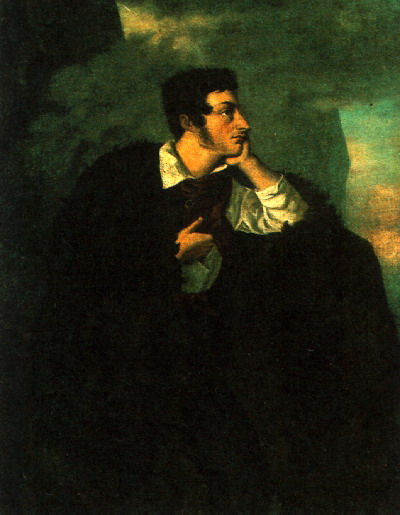 «Чтобы страна могла жить, нужно, чтобы жили права».
Мицкевич Адам 
(неизв. художник,1828 г.)
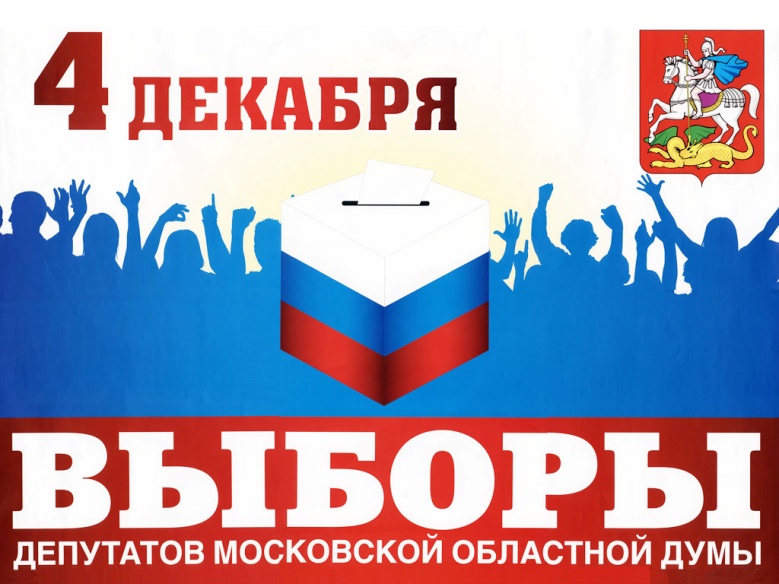 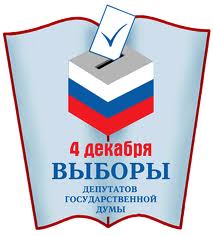 Выборы.
Урок – конференция.
.
Выборы – форма прямой демократии.
Выборы – форма прямого  воле-
изъявления  граждан, осуществляемого в соответствии с законом, в целях формирования органа государственной власти, органа местного само-управления или наделения полномочиями должност-                              ного лица.
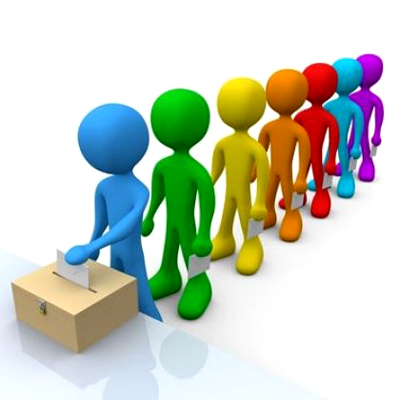 Принципы избирательного права – это условия, соблюдение которых придает выборам свободный и демократический характер и делает их легитимными, т.е. признаваемыми и одобряемыми народом.
Выборы в РФ:
всеобщие;
равные;
прямые;
тайные;
добровольные.
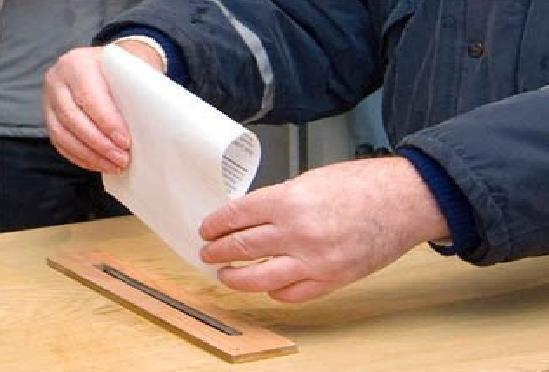 Избирательные системы:
Пропорциональная  -  количество депутатов зависит от количества голосов избирателей отданных за партию.
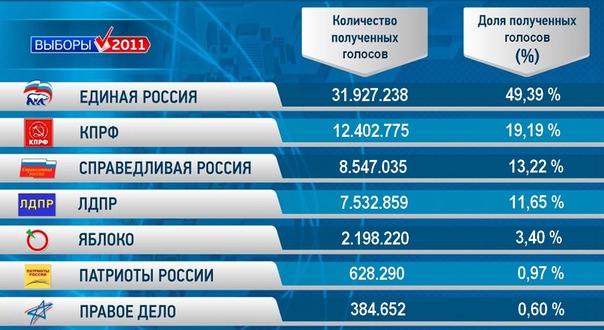 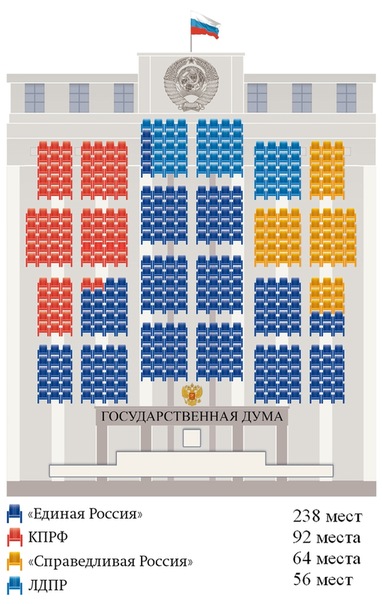 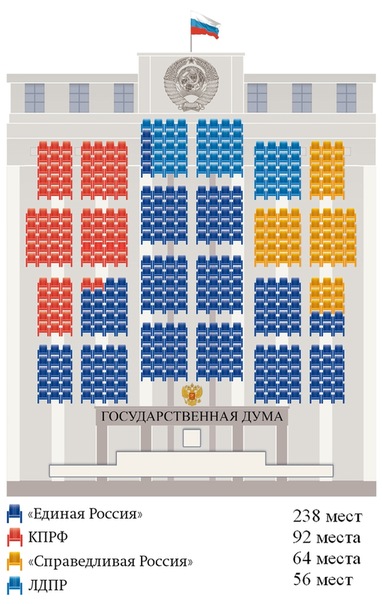 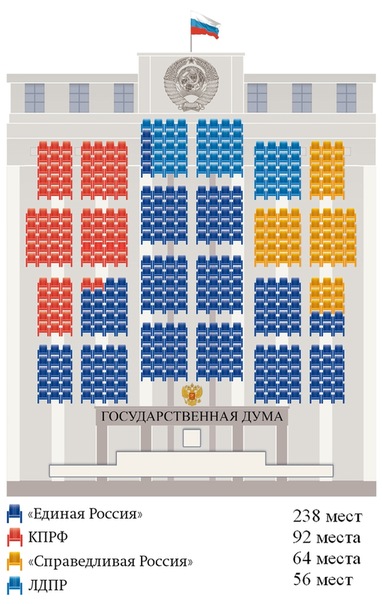 Избирательные системы:
Мажоритарная  -  для избрания кандидату достаточно набрать большинство голосов.

     - относительного большинства;
     - абсолютного большинства;
Смешанная?
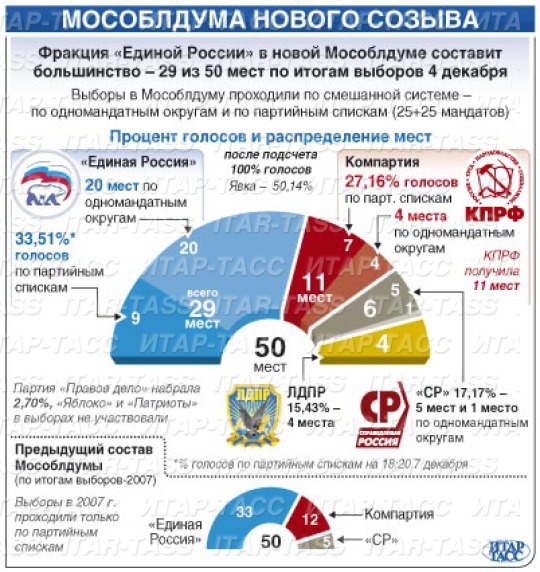 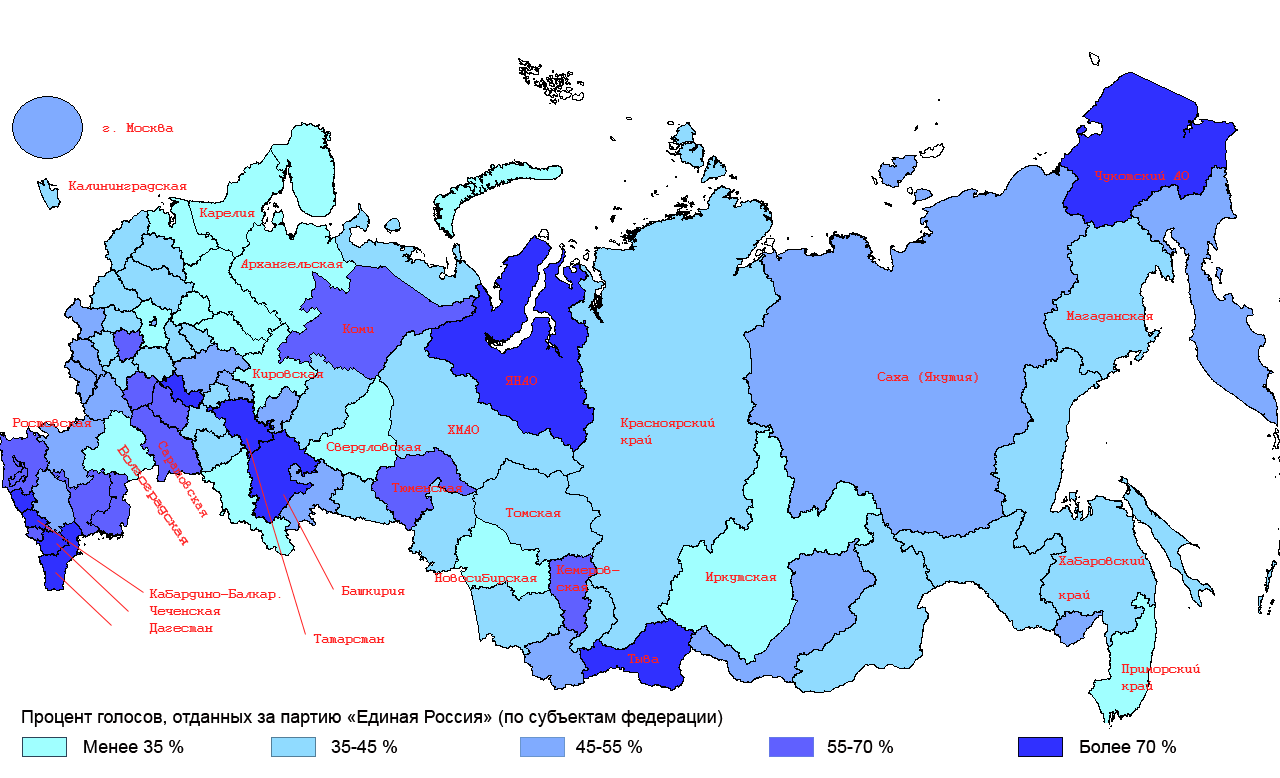 Абсентеизм – проявление равнодушного отношения населения к политической жизни, уклонение от участия в ней.
Явка избирателей на выборах в Госдуму шестого созыва в целом по России составила 60,2%, сообщает сайт РИА «Новости» со ссылкой на главу Центризбиркома Владимира Чурова.
На предыдущих парламентских выборах в декабре 2007 года явка составила 63,78%.
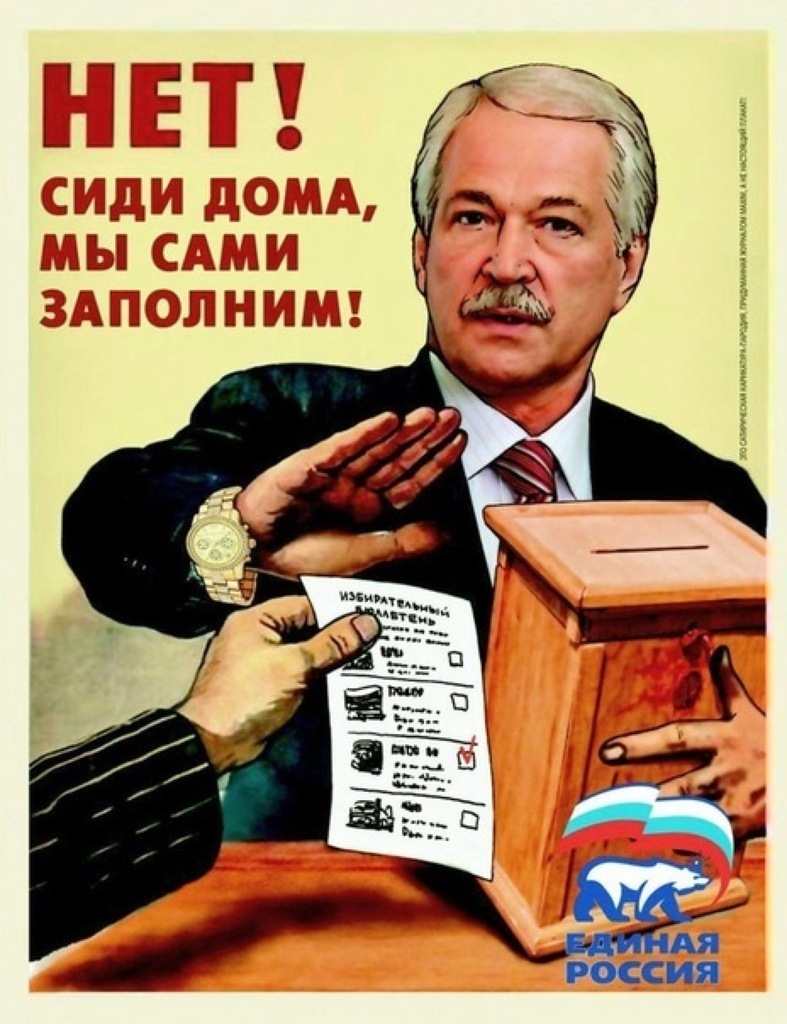 Подсчитайте баллы:
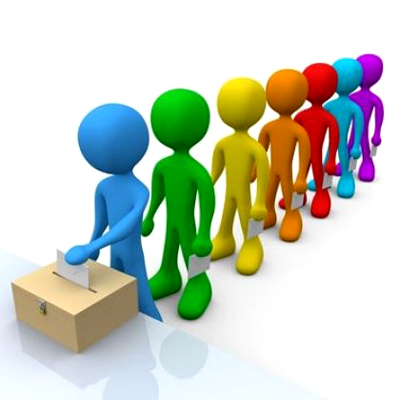 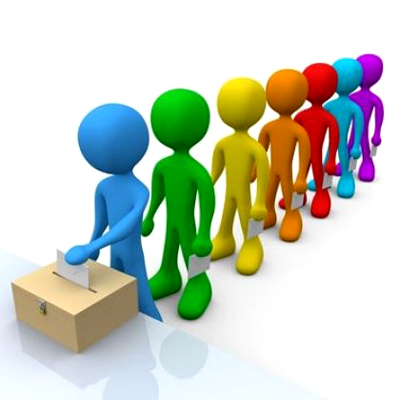 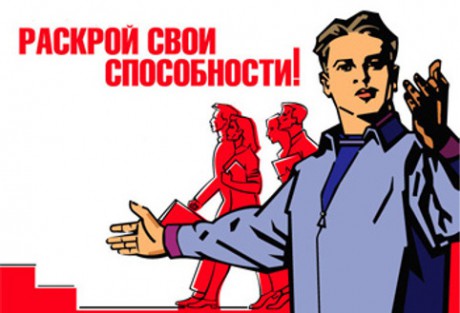 Желаем
удачи!